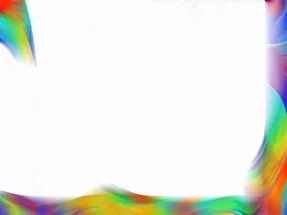 «Новые идеи- новой школе»
КРАСНОДАРСКИЙ ФЕСТИВАЛЬ ПЕДАГОГИЧЕСКИХ ИНИЦИАТИВ «НОВЫЕ ИДЕИ — НОВОЙ ШКОЛЕ
Консультация логопеда«Буквопомогаторы  из Мультяшино»
Автор: 
Клименко Светлана Геннадьевна
учитель –логопед   
МАДОУ МО г. Краснодар «Детский сад № 43»
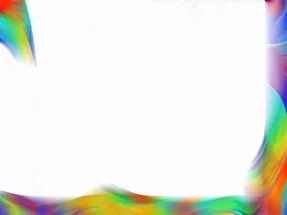 АКТУАЛЬНОСТЬ:
Важность проблемы подготовки дошкольников 6 -7 лет с ОВЗ  к обучению грамоте, её решение имеет особое значение, так как она непосредственно связана с дальнейшей социальной адаптацией в школе.
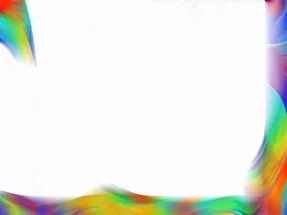 ЦЕЛЬ:
заключается в распространении накопленного педагогического опыта по адаптированной программе с детьми имеющими ОВЗ, направленной на единство и  сотрудничество родителей и ДОО.
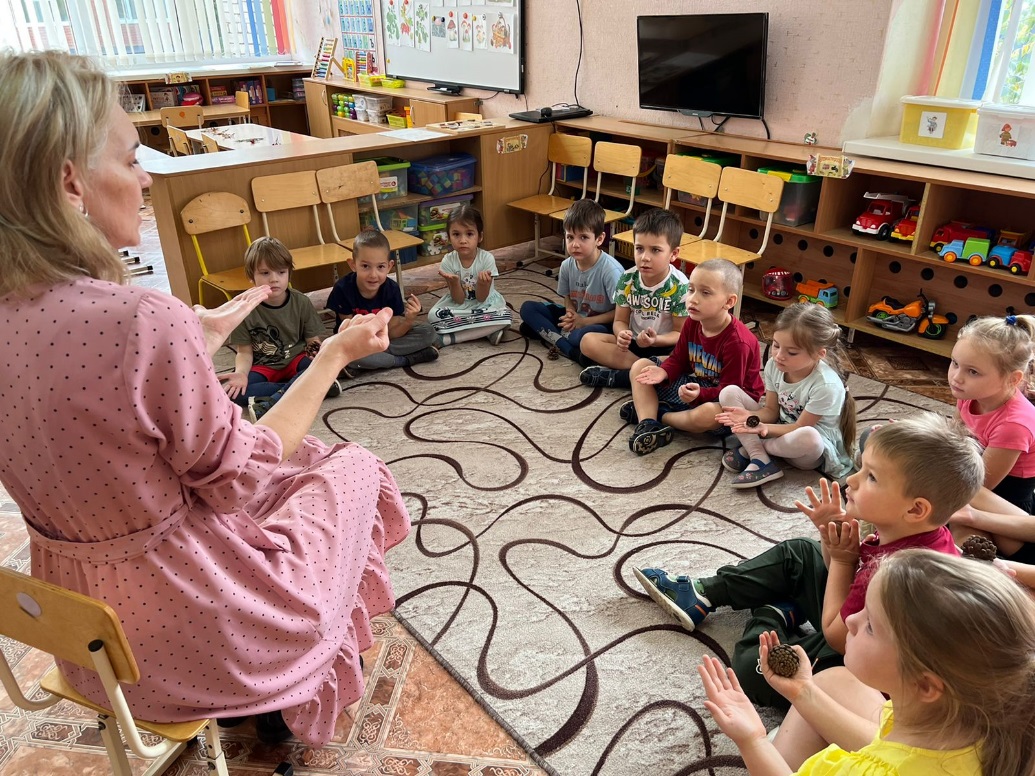 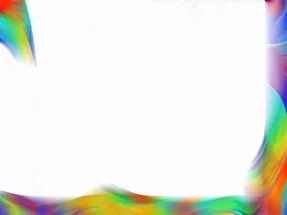 ЗАДАЧИ 
ЗДОРОВЬЕСБЕРЕГАЮЩИХ ТЕХНОЛОГИЙ
направлены на выбор самых эффективных методик, включающих взаимосвязь факторов образовательной среды, способствующие сохранению здоровья ребёнка на всех этапах его обучения и развития.
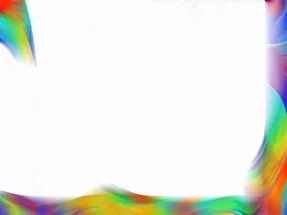 ЗАДАЧИ:
Познавательные: формирование навыков графомоторной и звуковой аналитико-синтетической активности мышления: Регулятивные:  обучение детей планированию своих действий, умению ставить цель, анализировать результаты   Коммуникативные: закрепление у детей навыков речевого общения друг с другом, развивают активную речь ребенка.  Личностные: воспитание взаимопомощи, сотрудничества детей в процессе деятельности.
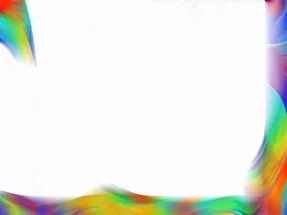 ПРЕДПОЛАГАЕМЫЕ  РЕЗУЛЬТАТЫ:
формирование у детей с ограниченными возможностями здоровья прочных знаний, овладение  умениями, которые способствовали развитию звукобуквенного анализа слов, аналитико-синтетической активности мышления.
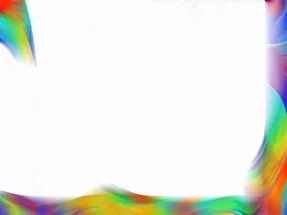 ИСПОЛЬЗОВАНИЕ В КОРРЕКЦИОННО –РАЗВИВАЮЩЕЙ РАБОТЕ
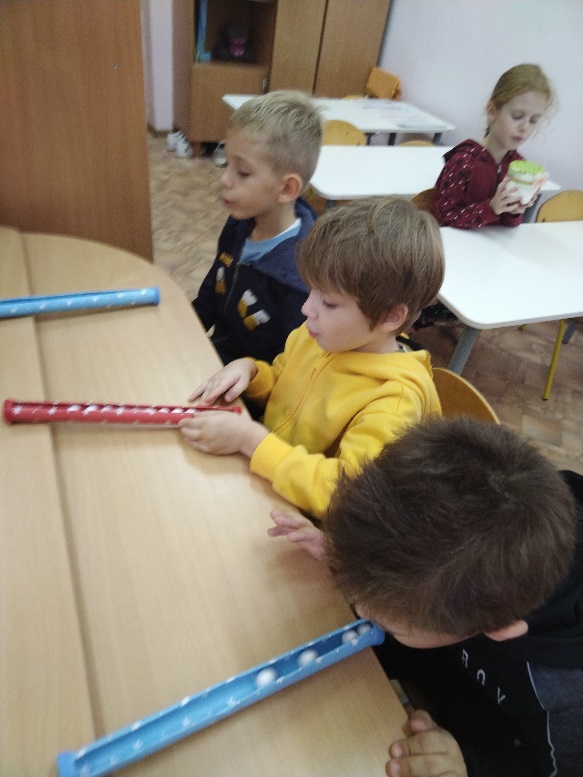 - приёмов игровой дермолексии – способности ребёнка к опознанию начертанных на теле элементов, частей;- биоэнергопластики содружественного взаимодействия руки и языка; - дыхательных игр – тренажеров
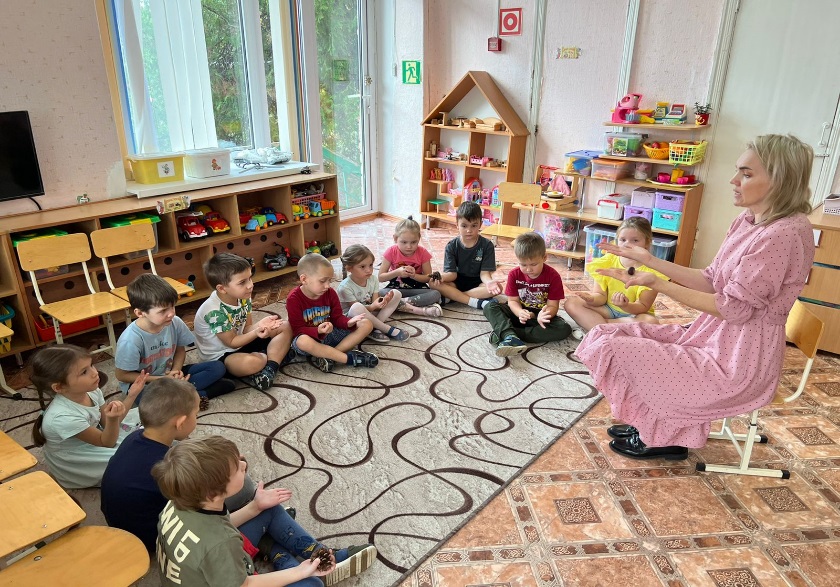 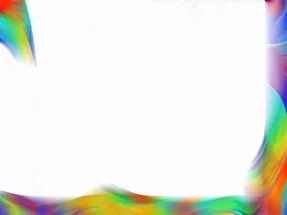 ЭТАП: «АКТУАЛИЗАЦИЯ»
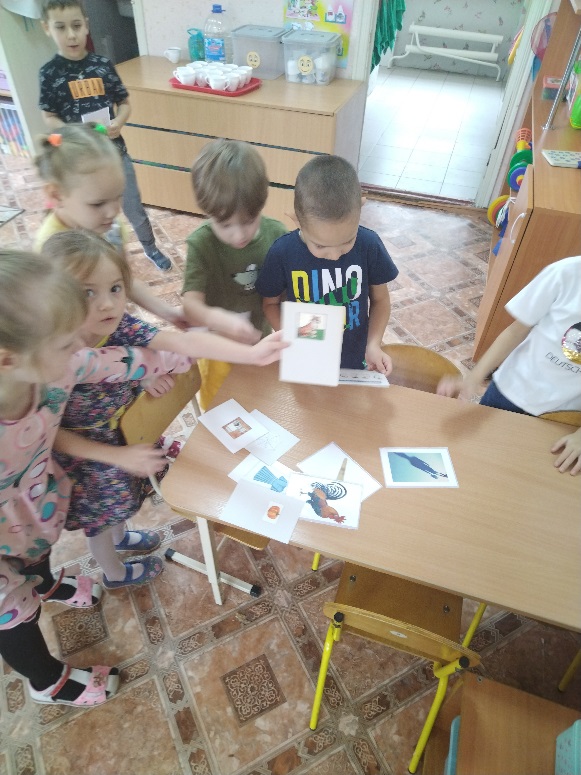 РАЗВИВАЮЩИЕ    ИГРЫ
целью которых  является развитие межличностных отношений, умений играть в семье, правильно проговаривая звуки в речи.
«Найди себе пару», 
«Помоги разобрать завал из камней», 
«Собери слово по первым звукам»
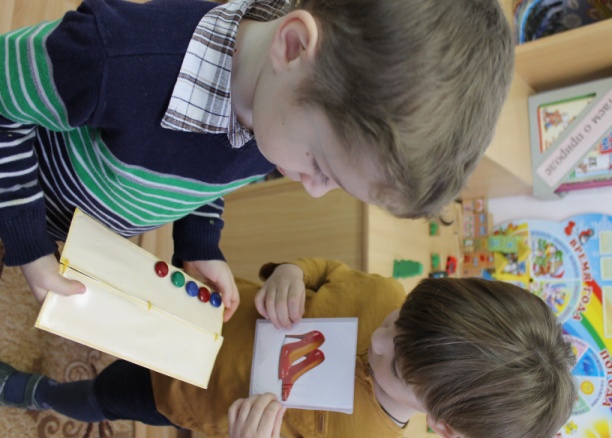 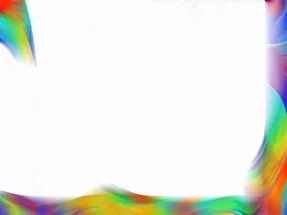 ЭТАП: «Затруднение в ситуации»
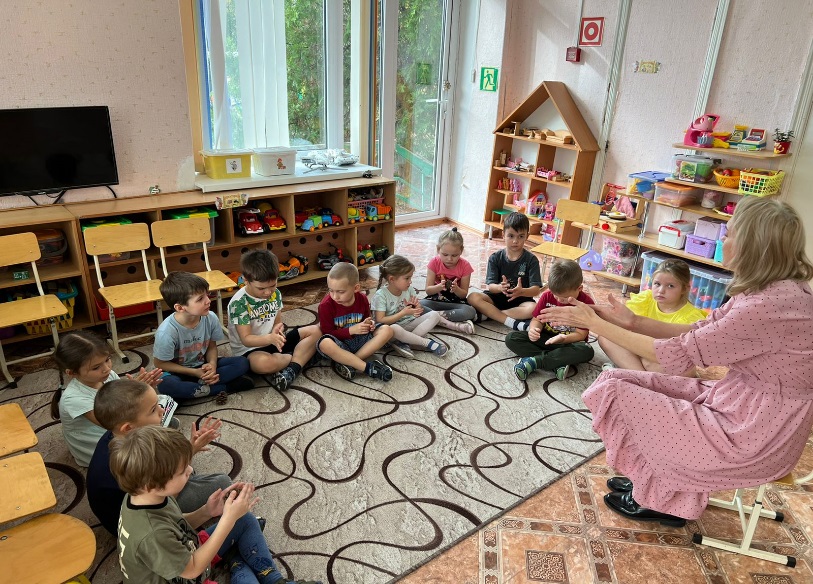 Вовлечь детей в процесс воспроизведения  букв и складывания из них слова, путем угадывания начертания элементов на ладони и  спине друг у друга, активно решает задачи по развитию зрительного восприятия и звукобуквенного анализа напечатанного слова в интерактивном альбоме, обращая внимание детей на поиск «спрятавшихся» букв на «зашумленном»  экране.
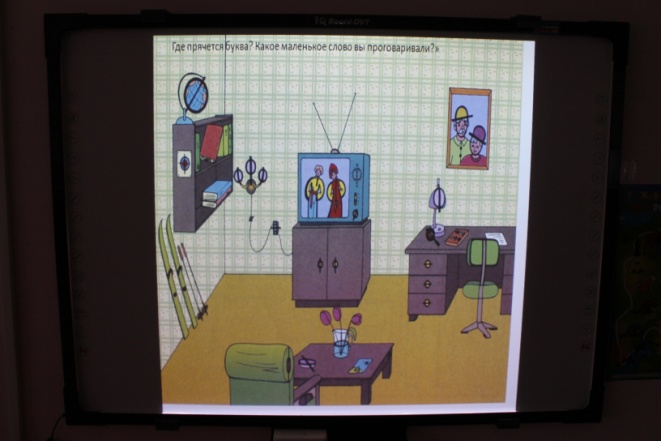 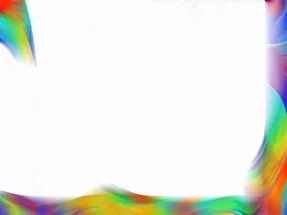 ЭТАП: «ОСМЫСЛЕНИЕ»
формирование у детей с ОВЗ  на доступном для них уровне первоначального опыта выполнения самооценки – важнейшего структурного элемента учебной деятельности, важнейшего факта саморазвития личности.
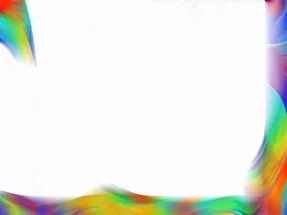 Авторское игровое пособие  «Логокуб», которое можно изготовить своими руками дома из бросового материала(картонная коробка и ткань-фланель)определение количества слогов в слове и выбор предметных картинок со звуком Ф-Фь к цифрам
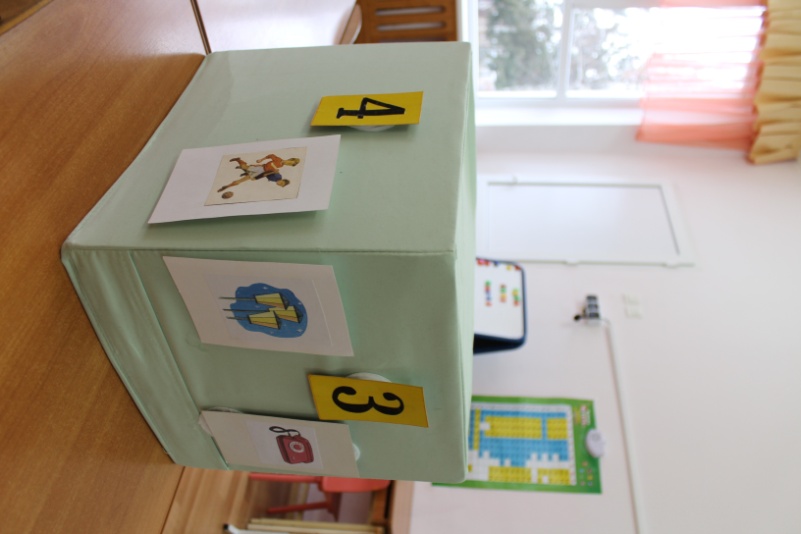 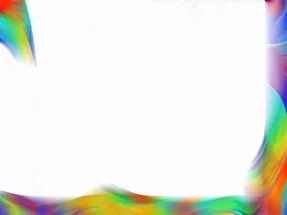 «Использование игр с «Логокубом» дома«Посмотри и назови»Цель: обогащение словаря, автоматизация звука в слове, определение места звука в слове.Ход игры: подобрать картинки на автоматизированный звук предложить ребенку назвать картинки одним словом («Овощи», «Фрукты», «Транспорт», далее проговорить каждую картинку, выделяя автоматизированный звук и место звука в слове.«Опиши предмет»Цель: составление рассказа-описание по опорным картинкам.Ход игры: прикрепить на грани «Логокуба» опорные картинки для описания предмета, например, цвет, форма, величина, что можно делать с этим предметом, далее попросить ребенка составить предложение о предмете по опорной картинке на каждой гране, затем объединить предложения в рассказ.
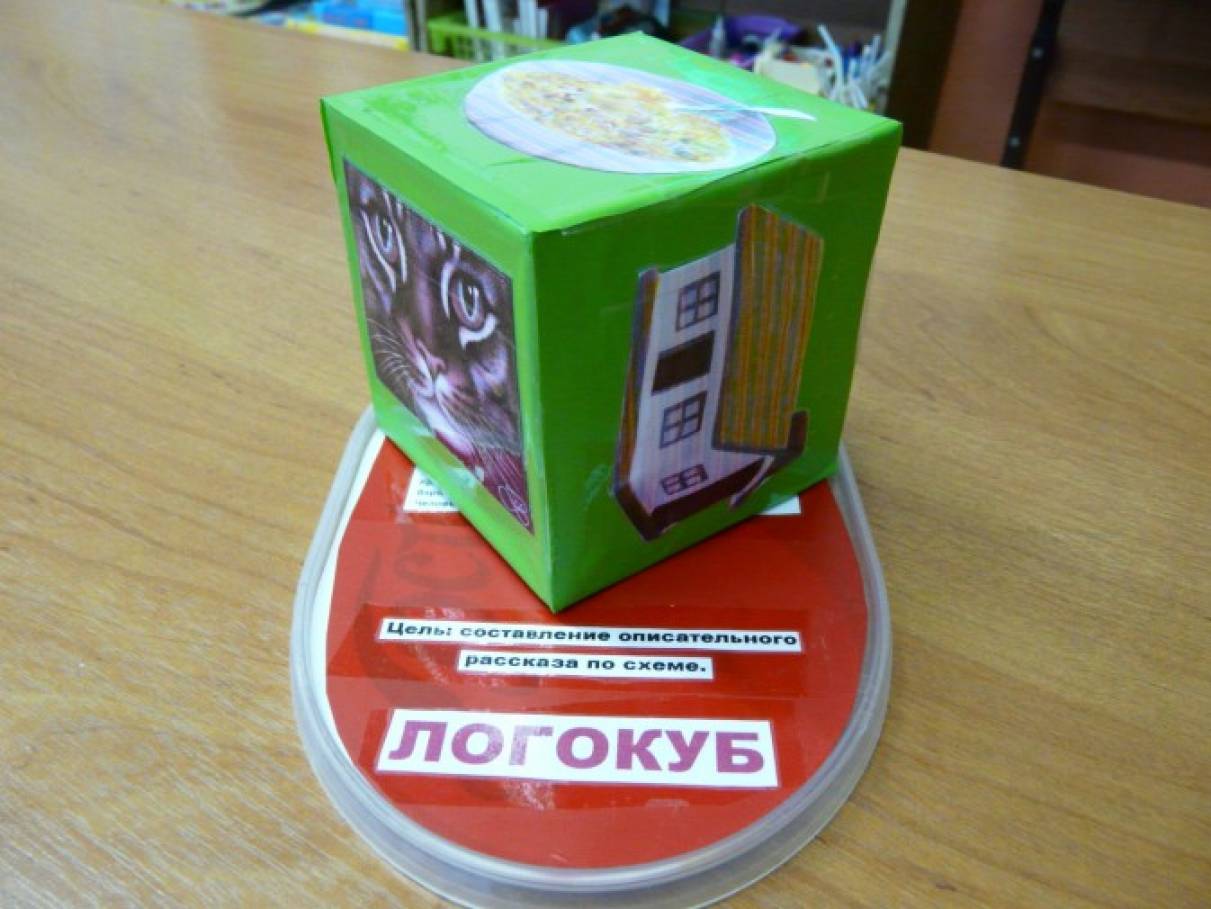 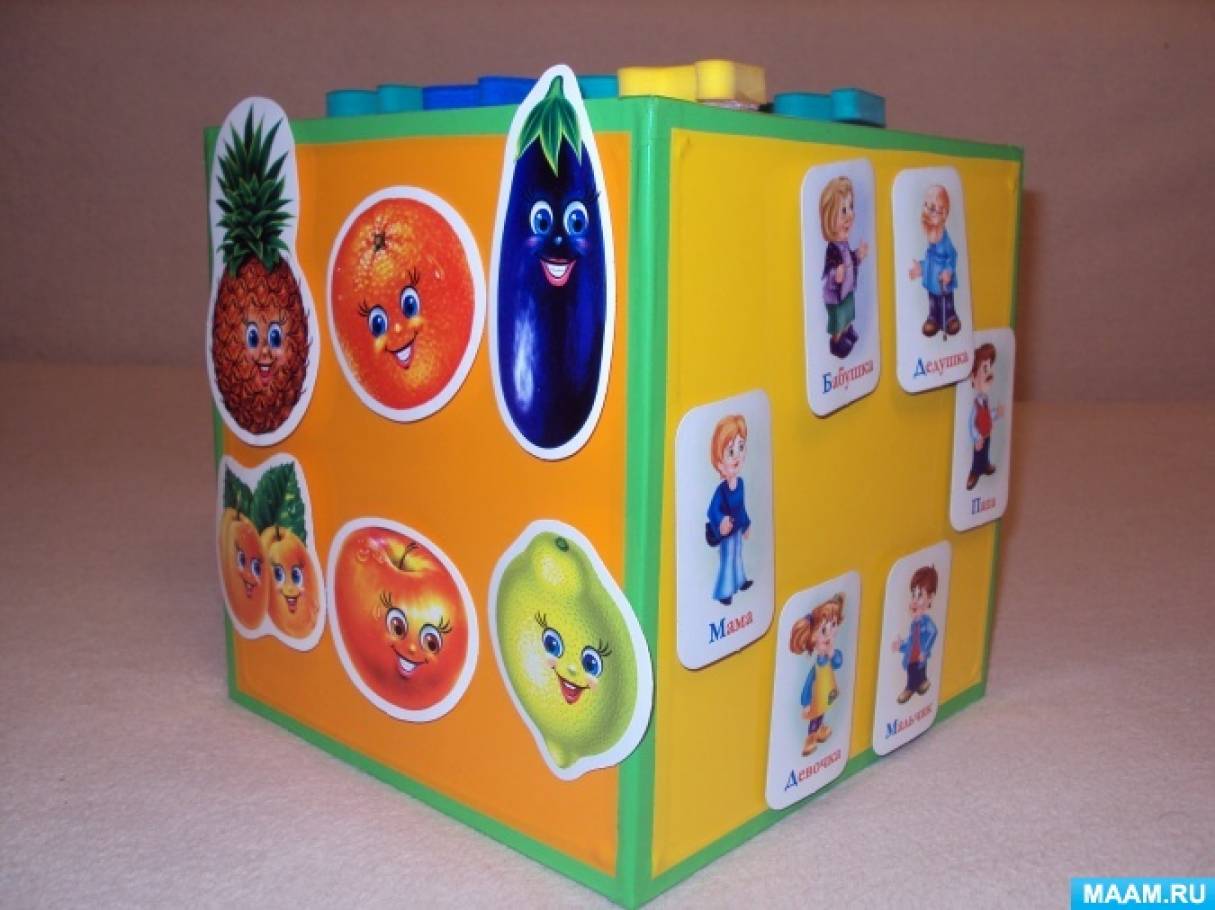 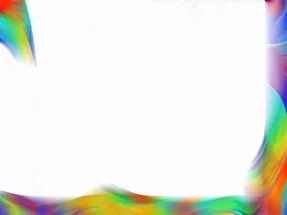 Играйте вместе с детьми!
Благодарю 
за внимание!